Physical Activity, Injury, and Burnout in Collegiate Esports Players
Hailee M. Eckman, LAT, ATC & Shane P. Murphy, PhD, LAT, ATC
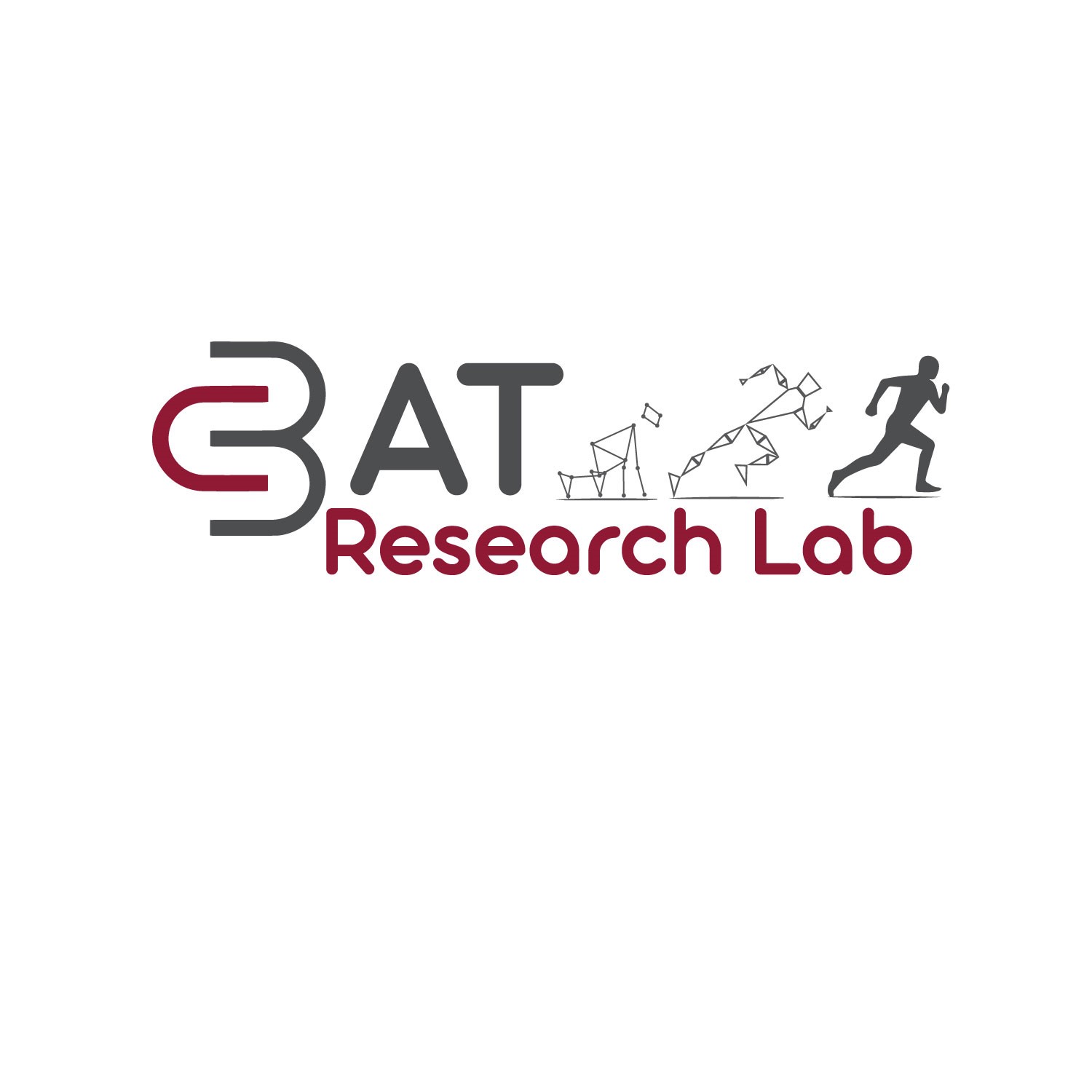 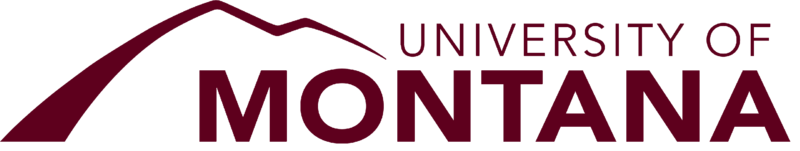 The Growth of Esports
Defined: the competitive application of various video games, where teams or individuals compete against one another with varying levels of skills
Gaining significant popularity worldwide
Professional players and teams
Training is similar to those of their traditional athletic counterparts
Multiple hours of structured drills and competitive scrimmages
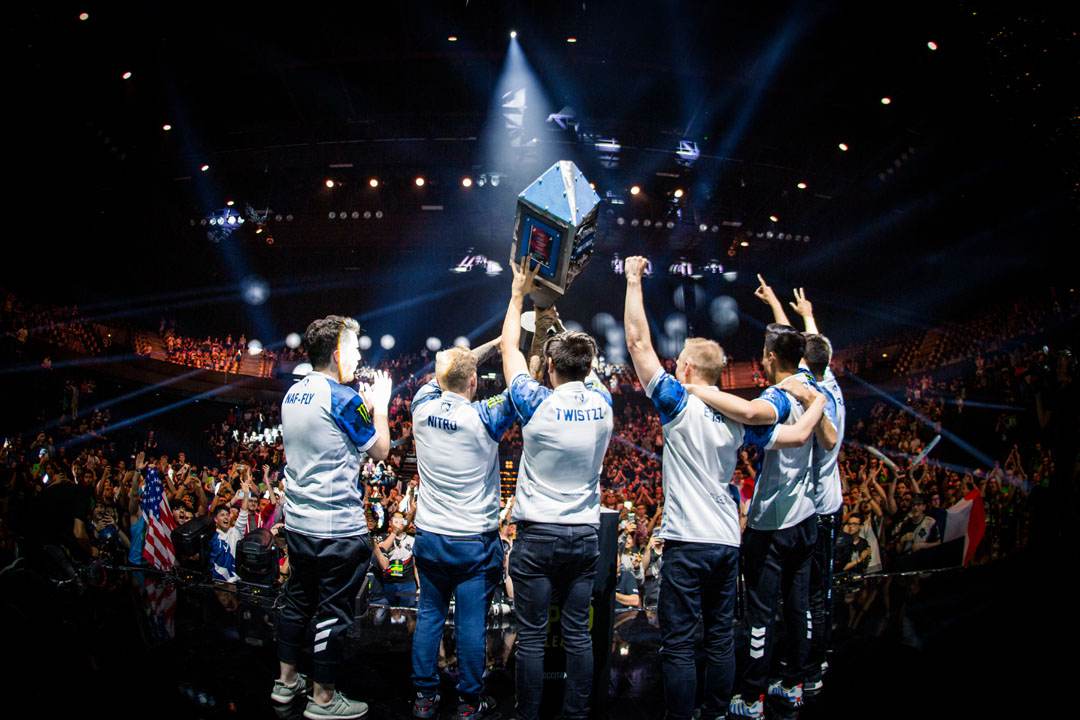 DiFrancisco-Donoghue et al., 2019; Nagorsky & Wiemeyer, 2020; Polous et al., 2020
[Speaker Notes: Estimated audience of 395 million in 2018
Like their traditional athletic counterparts, pro gamers are beginning to focus more on their physical and mental training to improve gaming performance. The potential to lead to physical injury and burnout.]
Collegiate Esports
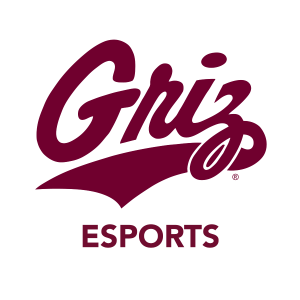 Steadily increasing in popularity
Wide variety of skill levels
Focus on community over competition
Minimal literature on this group
Morrison, 2019
[Speaker Notes: Over 130 college varsity programs in the United States as of 2019]
The purpose of this study is to explore the training habits, physical activity levels, burnout, and esports related injuries of collegiate esports players
[Speaker Notes: Gain a better understanding of the physical and mental toll of deliberate training in esports 
and determine the relationship, if any, of the previously mentioned variables]
Definitions
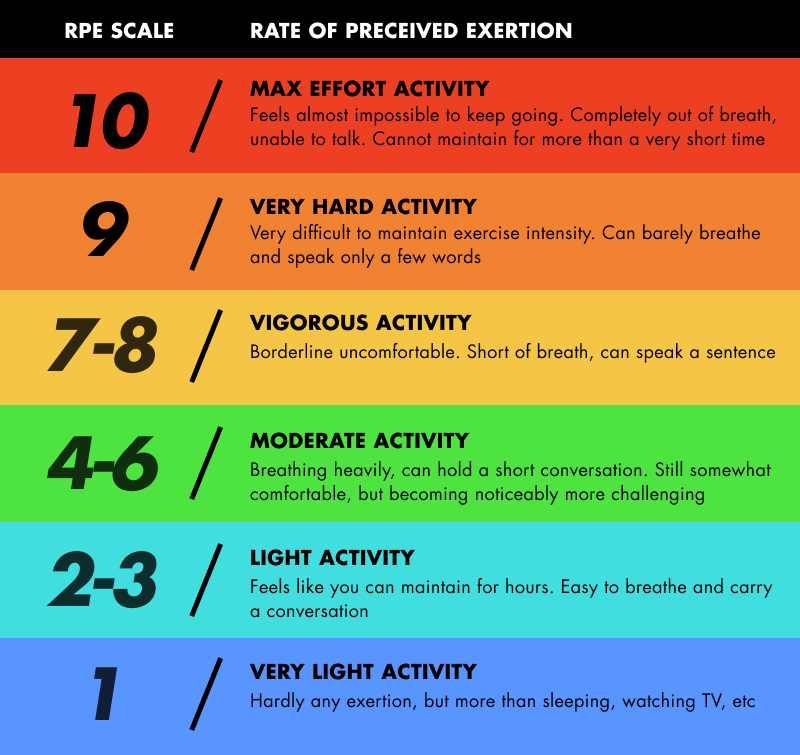 Physical Activity
Activity requiring physical effort, carried out to improve or sustain health and fitness
Injury
Physical pain or loss of function for a prolonged period of time
Burnout
State of emotional, physical, and mental exhaustion caused by excessive and prolonged stress
[Speaker Notes: ACSM recommends 150 minutes of moderate intensity aerobic exercise every week (30 minutes per day). RPE, how intense the physical activity is.]
Methods
Anonymous, online survey via Qualtrics
Team representatives distribute survey link to their players
Inclusion criteria
Must be part of a college/university esports team
Age 18 or older
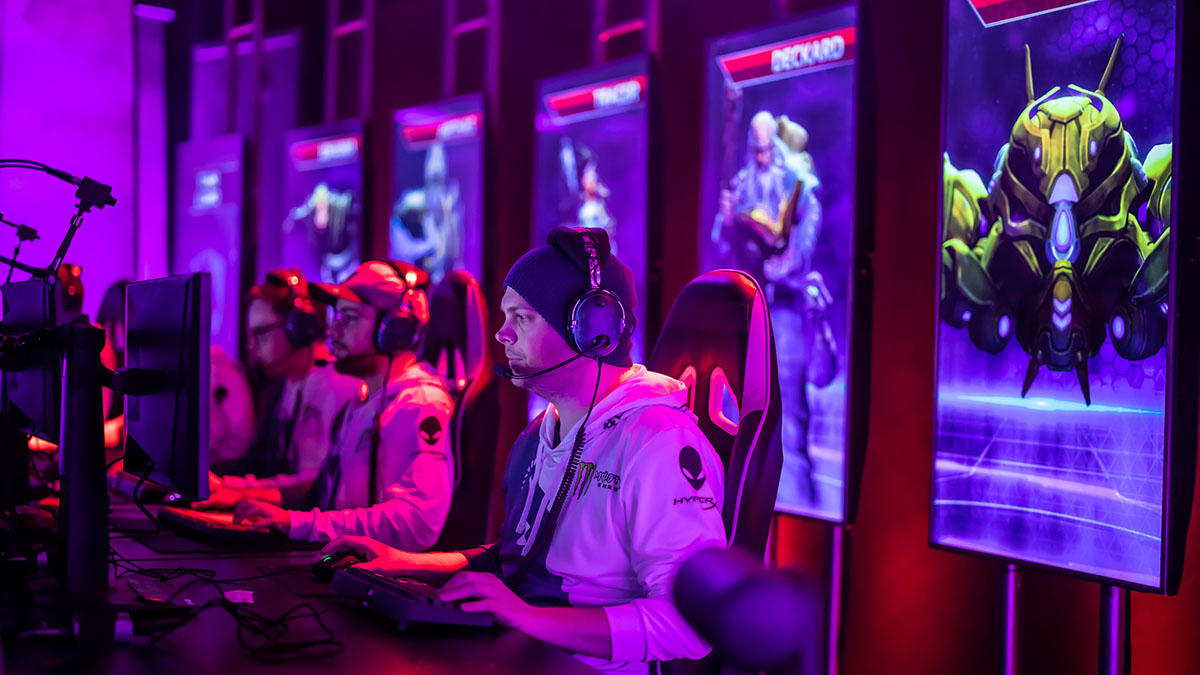 [Speaker Notes: Use team reps to add another level of anonymity]
Survey Questions
Demographics (5 questions)
Esports training (8 questions)
Burnout (15 questions)
Physical activity (6 questions)
Esports related injuries (8 questions)
[Speaker Notes: Give example questions]
Athlete Burnout Questionnaire
I feel extremely tired from esports participation
I am not meeting my personal interests with esports
No matter what I do in esports, I do not perform as well as I should
I am exhausted by the physical and mental demands of the sport
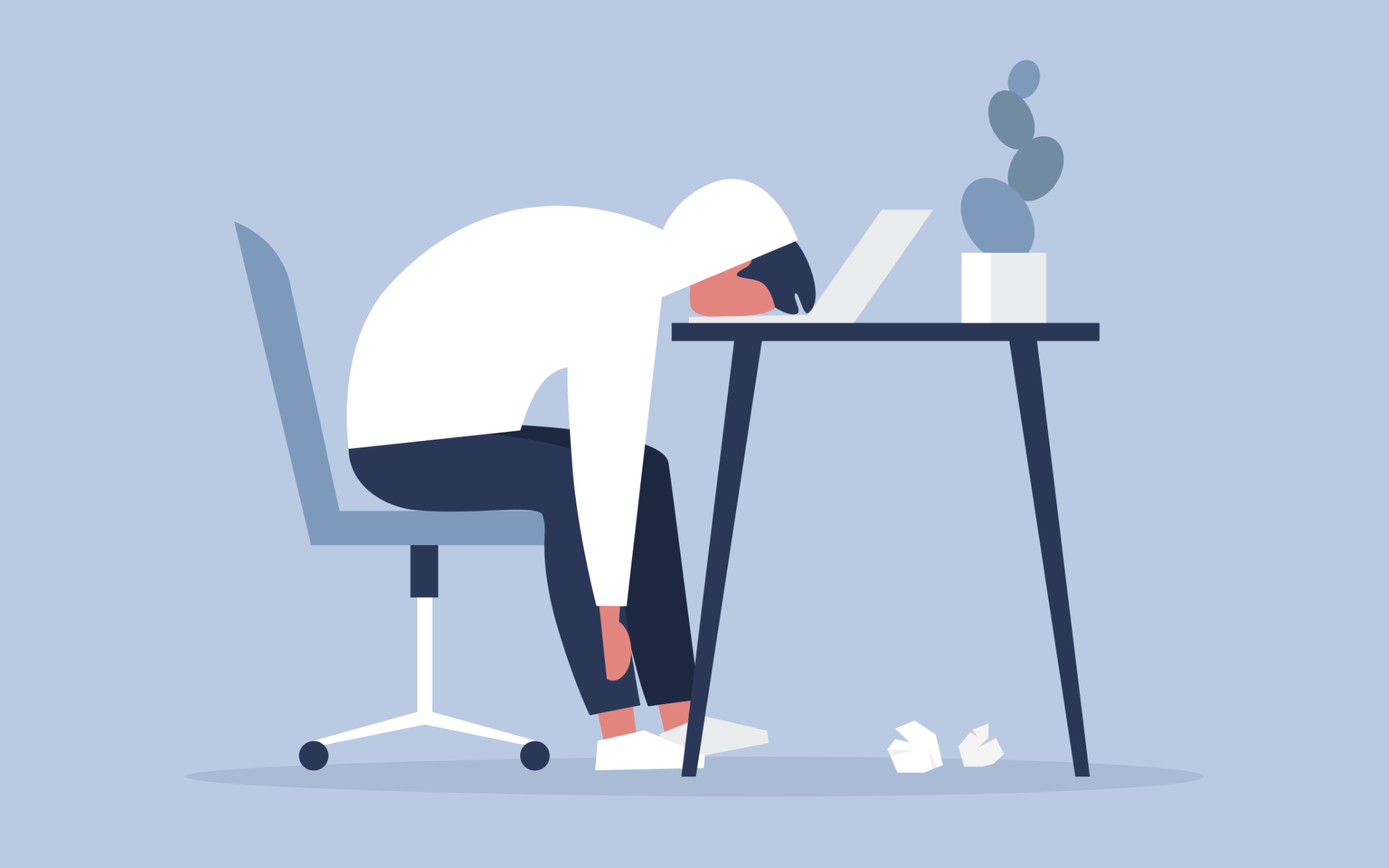 Raedeke & Smith, 2001
[Speaker Notes: Example questions asked were adapted from the Athlete Burnout Questionnaire. Measured via a five point Likert scale (always, most of the time, about half of the time, sometimes, never). Scored 1-5 the lower the score, the less burnout]
Data Analysis
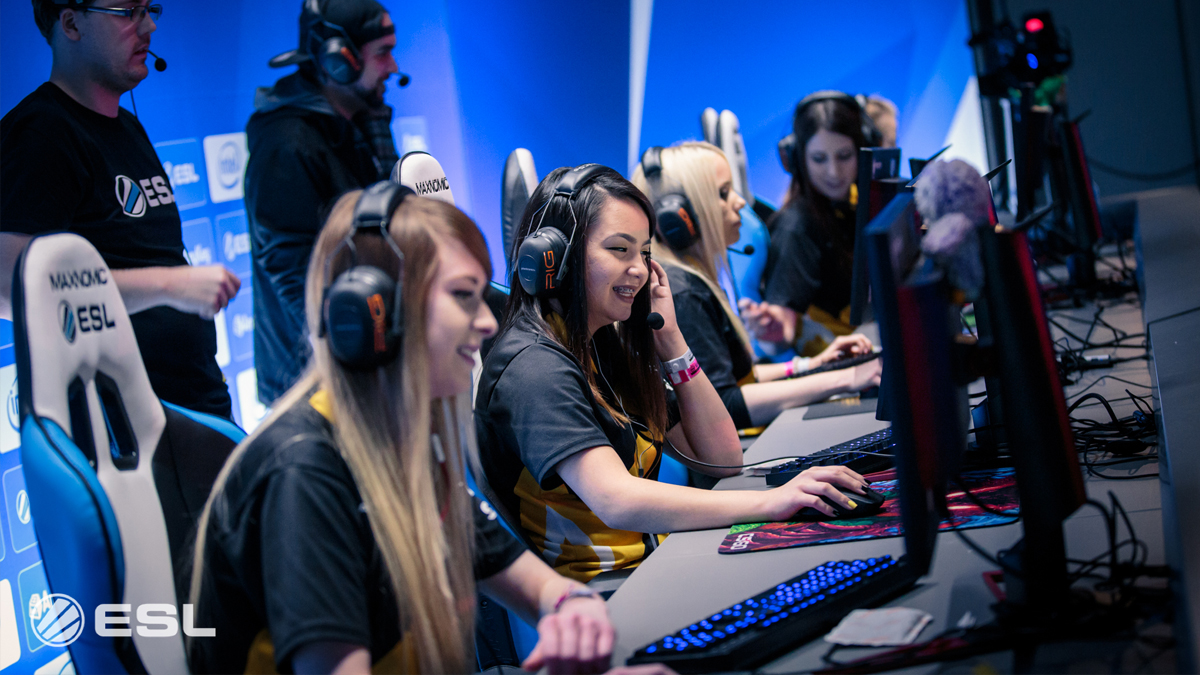 Descriptive statistics
Demographics
Time spent gaming/being physically active
Injuries sustained
Plans for future analysis
Relationships between variables
Preliminary Results
[Speaker Notes: Survey was first distributed in December to the UM esports team. 
At this point, we have mostly descriptive statistics, showing some of the common responses we got.]
Demographics
[Speaker Notes: 31 participants. Average age of 21.2 years. Average of 2.9 years in higher education.
Wide variety of game genres…will vary depending on what each university offers]
Playing Time
[Speaker Notes: Broken down into hours spent gaming for fun and hours spent gaming to train or compete
Average of 5.8 competition days per month with competitions lasting an average of two hours]
Physical Activity Levels
[Speaker Notes: Wide range of responses, but almost everyone was physically active in some capacity]
Injury
[Speaker Notes: So far, uncommon to have an esports related injury.]
Burnout
[Speaker Notes: Average scores for everyone were 1.8, so very low overall.]
Discussion
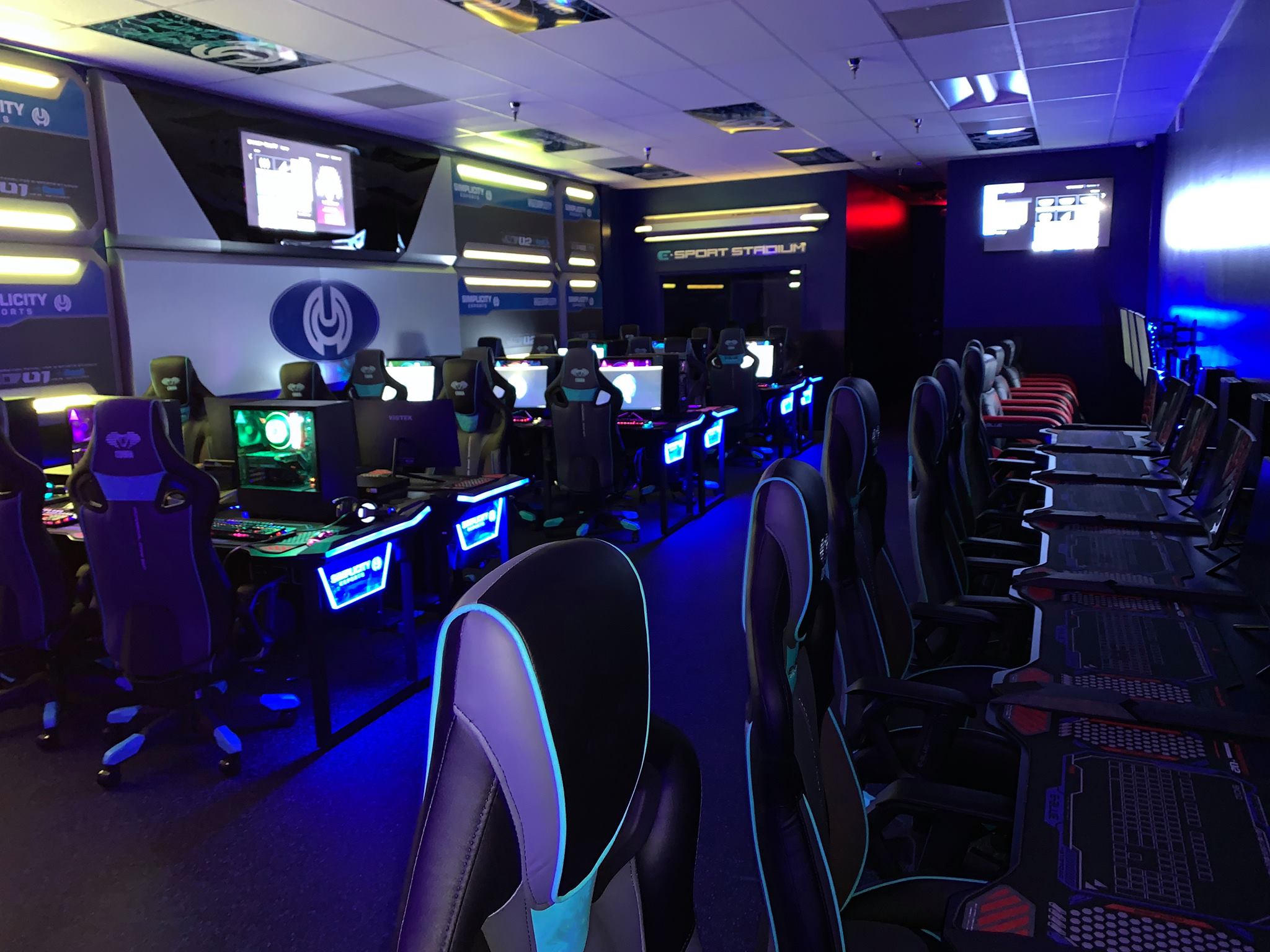 Reasons for playing
Competition vs community
Physical activity and mental health
40-45% of college students exercise at least three days per week
Better mental health in those who exercise regularly
Leslie et al., 2001; Snedden et al., 2019
[Speaker Notes: Connect back to analysis to be done in the future when we get more responses.
Studies show that physical activity leads to better mental health]
Significance
Utilizing athletic trainers
Growing need in non-traditional settings
Injury evaluation and rehabilitation
Identifying burnout
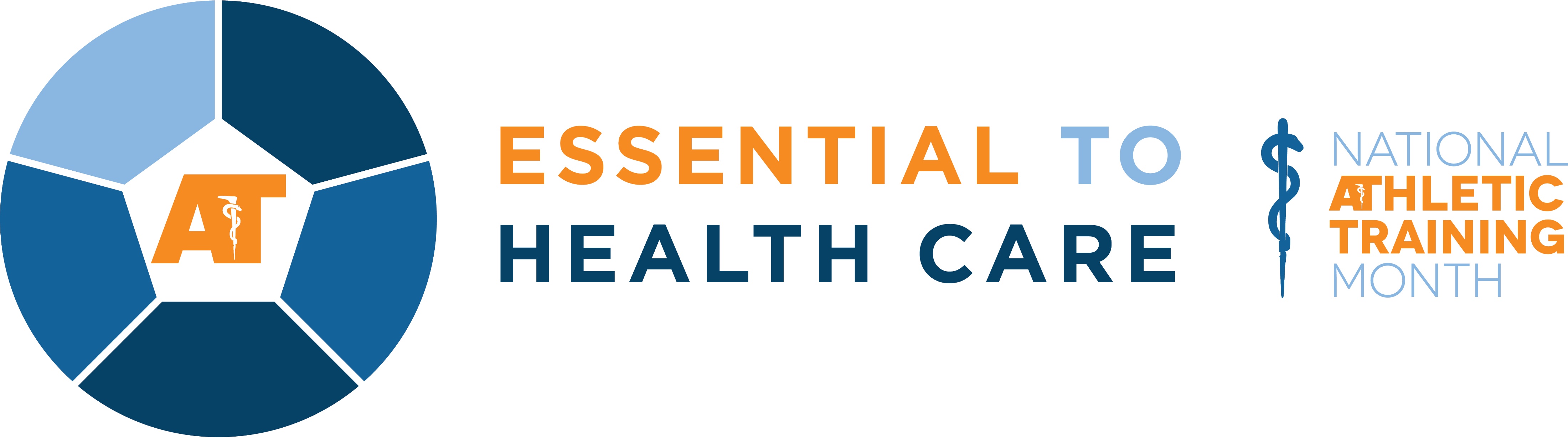 [Speaker Notes: As collegiate esports grows, there may come a time where they utilize athletic trainers to provide services to team members. Tie back to the comparison with traditional college athletes. ATs are specialists at identifying and rehabilitating injuries, but also preventing them from occurring in the first place. Make recommendations about taking breaks, ergonomic equipment like chairs, etc. Identifying burnout. Seeing athletes regularly and noticing changes. Can also refer to other mental health professionals.]
Special thanks to Professor Michael Cassens for his help in developing this study
Contact
Principal Investigator: Dr. Shane Murphy
shane.murphy@mso.umt.edu

Research Assistant: Hailee Eckman
hailee.eckman@umontana.edu